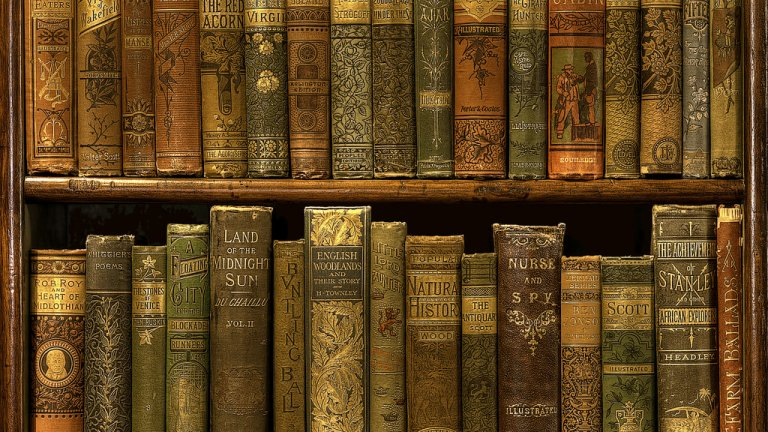 Nineteenth Century Literature
LO: To explore childhood and family in the Nineteenth Century.
ST: I can explore the presentation of relationships
between young people in literature.
[Speaker Notes: These two extracts are quite long. You may want to read one or only part of them.]
Reading comprehension
Read the extract below, taken from Wuthering Heights by Emily Bronte.
Introduction
 Heathcliff was adopted as a young child by the Earnshaw family whose daughter Catherine came to love him as a brother and friend. When her parents died, her older brother Hindley returned with his wife to take over the house, Wuthering Heights, where they live together. Jealous of the place he had gained in the family, Hindley held a longstanding resentment and dislike of Heathcliff, whom he treated cruelly and tried to separate from Catherine. This part of the story is told by the housekeeper, Nellie Dean. Thrushcross Grange is a grand house a little distance away from Wuthering Heights where the Linton family lives.

They both promised fair to grow up as rude as savages; the young master being entirely negligent how they behaved, and what they did, so they kept clear of him. He would not even have seen after their going to church on Sundays, only Joseph and the curate reprimanded his carelessness when they absented themselves; and that reminded him to order Heathcliff a flogging, and Catherine a fast from dinner or supper. But it was one of their chief amusements to run away to the moors in the morning and remain there all day, and the after punishment grew a mere thing to laugh at. The curate might set as many chapters as he pleased for Catherine to get by heart, and Joseph might thrash Heathcliff till his arm ached; they forgot everything the minute they were together again: at least the minute they had contrived some naughty plan of revenge; and many a time I’ve cried to myself to watch them growing more reckless daily, and I not daring to speak a syllable, for fear of losing the small power I still retained over the unfriended creatures. One Sunday evening, it chanced that they were banished from the sitting-room, for making a noise, or a light offence of the kind; and when I went to call them to supper, I could discover them nowhere.
We searched the house, above and below, and the yard and stables; they were invisible: and, at last, Hindley in a passion told us to bolt the doors, and swore nobody should let them in that night. The household went to bed; and I, too, anxious to lie down, opened my lattice and put my head out to hearken, though it rained: determined to admit them in spite of the prohibition, should they return. In a while, I distinguished steps coming up the road, and the light of a lantern glimmered through the gate. I threw a shawl over my head and ran to prevent them from waking Mr. Earnshaw by knocking. There was Heathcliff, by himself: it gave me a start to see him alone.
‘Where is Miss Catherine?’ I cried hurriedly. ‘No accident, I hope?’ ‘At Thrushcross Grange,’ he answered; ‘and I would have been there too, but they had not the manners to ask me to stay.’ ‘Well, you will catch it!’ I said: ‘you’ll never be content till you’re sent about your business. What in the world led you wandering to Thrushcross Grange?’ ‘Let me get off my wet clothes, and I’ll tell you all about it, Nelly,’ he replied. I bid him beware of rousing the master, and while he undressed and I waited to put out the candle, he continued—‘Cathy and I escaped from the wash-house to have a ramble at liberty, and getting a glimpse of the Grange lights, we thought we would just go and see whether the Lintons passed their Sunday evenings standing shivering in corners, while their father and mother sat eating and drinking, and singing and laughing, and burning their eyes out before the fire. Do you think they do? Or reading sermons, and being catechised by their manservant, and set to learn a column of Scripture names, if they don’t answer properly?’ ‘Probably not,’ I responded. ‘They are good children, no doubt, and don’t deserve the treatment you receive, for your bad conduct.’ ‘Don’t cant, Nelly,’ he said: ‘nonsense! We ran from the top of the Heights to the park, without stopping—Catherine completely beaten in the race, because she was barefoot. You’ll have to seek for her shoes in the bog to-morrow. We crept through a broken hedge, groped our way up the path, and planted ourselves on a flower-plot under the drawing-room window. The light came from thence; they had not put up the shutters, and the curtains were only half closed. Both of us were able to look in by standing on the basement, and clinging to the ledge, and we saw—ah! it was beautiful—a splendid place carpeted with  crimson, and crimson-covered chairs and tables, and a pure white ceiling bordered by gold, a shower of glass-drops hanging in silver chains from the centre, and shimmering with little soft tapers. Old Mr. and Mrs. Linton were not there; Edgar and his sisters had it entirely to themselves. Shouldn’t they have been happy? We should have thought ourselves in heaven! And now, guess what your good children were doing? Isabella—I believe she is eleven, a year younger than Cathy—lay screaming at the farther end of the room, shrieking as if witches were running redhot needles into her. Edgar stood on the hearth weeping silently, and in the middle of the table sat a little dog, shaking its paw and yelping; which, from their mutual accusations, we understood they had nearly pulled in two between them. The idiots! That was their pleasure! to quarrel who should hold a heap of warm hair, and each begin to cry because both, after struggling to get it, refused to take it. We laughed outright at the petted things; we did despise them! When would you catch me wishing to have what Catherine wanted? or find us by ourselves, seeking entertainment in yelling, and sobbing, and rolling on the ground, divided by the whole room? I’d not exchange, for a thousand lives, my condition here, for Edgar Linton’s at Thrushcross Grange—not if I might have the privilege of flinging Joseph off the highest gable, and painting the house-front with Hindley’s blood!’
Reading comprehension
Reading comprehension
‘Hush, hush!’ I interrupted. ‘Still you have not told me, Heathcliff, how Catherine is left behind?’
‘I told you we laughed,’ he answered. ‘The Lintons heard us, and with one accord they shot like arrows to the door; there was silence, and then a cry, “Oh, mamma, mamma! Oh, papa! Oh, mamma, come here. Oh, papa, oh!” They really did howl out something in that way. We made frightful noises to terrify them still more, and then we dropped off the ledge, because somebody was drawing the bars, and we felt we had better flee. I had Cathy by the hand, and was urging her on, when all at once she fell down. “Run, Heathcliff, run!” she whispered. “They have let the bull-dog loose, and he holds me!” The devil had seized her ankle, Nelly: I heard his abominable snorting. She did not yell out—no! she would have scorned to do it, if she had been spitted on the horns of a mad cow. I did, though: I vociferated curses enough to annihilate any fiend in Christendom; and I got a stone and thrust it between his jaws, and tried with all my might to cram it down his throat. A beast of a servant came up with a lantern, at last, shouting—“Keep fast, Skulker, keep fast!” He changed his note, however, when he saw Skulker’s game. The dog was throttled off; his huge, purple tongue hanging half a foot out of his mouth, and his pendent lips streaming with bloody slaver. The man took Cathy up; she was sick: not from fear, I’m certain, but from pain. He carried her in; I followed, grumbling execrations and vengeance. “What prey, Robert?” hallooed Linton from the entrance. “Skulker has caught a little girl, sir,” he replied; “and there’s a lad here,” he added, making a clutch at me, “who looks an out-and-outer! Very like the robbers were for putting them through the window to open the doors to the gang after all were asleep, that they might murder us at their ease. Hold your tongue, you foul-mouthed thief, you! You shall go to the gallows for this. Mr. Linton, sir, don’t lay by your gun.”
He pulled me under the chandelier, and Mrs. Linton placed her spectacles on her nose and raised her hands in horror. The cowardly children crept nearer also, Isabella lisping—“Frightful thing! Put him in the cellar, papa. He’s exactly like the son of the fortune-teller that stole my tame pheasant. Isn’t he, Edgar?”
‘While they examined me, Cathy came round; she heard the last speech, and laughed. Edgar Linton, after an inquisitive stare, collected sufficient wit to recognise her. They see us at church, you know, though we seldom meet them elsewhere. “That’s Miss Earnshaw?” he whispered to his mother, “and look how Skulker has bitten her—how her foot bleeds!”
‘“Miss Earnshaw? Nonsense!” cried the dame; “Miss Earnshaw scouring the country with a gipsy! And yet, my dear, the child is in mourning—surely it is—and she may be lamed for life!”
‘“What culpable carelessness in her brother!” exclaimed Mr. Linton, turning from me to  Catherine. “I’ve understood from Shielders”’ (that was the curate, sir) ‘“that he lets her grow up in absolute heathenism. But who is this? Where did she pick up this companion? Oho! I declare he is that strange acquisition my late neighbour made, in his journey to Liverpool—a little Lascar, or an American or Spanish castaway.”
‘“A wicked boy, at all events,” remarked the old lady, “and quite unfit for a decent house! Did you notice his language, Linton? I’m shocked that my children should have heard it.”
‘I recommenced cursing—don’t be angry, Nelly— and so Robert was ordered to take me off. I refused to go without Cathy; he dragged me into the garden, pushed the lantern into my hand, assured me that Mr. Earnshaw should be informed of my behaviour, and, bidding me march directly, secured the door again. The curtains were still looped up at one corner, and I resumed my station as spy; because, if Catherine had wished to return, I intended shattering their great glass panes to a million of fragments, unless they let her out. She sat on the sofa quietly. Mrs. Linton took off the grey cloak of the dairy-maid which we had borrowed for our excursion, shaking her head and expostulating with her, I suppose: she was a young lady, and they made a distinction between her treatment and mine. Then the woman-servant brought a basin of warm water, and washed her feet; and Mr. Linton mixed a tumbler of negus, and Isabella emptied a plateful of cakes into her lap, and Edgar stood gaping at a distance. Afterwards, they dried and combed her beautiful hair, and gave her a pair of enormous slippers, and wheeled her to the fire; and I left her, as merry as she could be, dividing her food between the little dog and Skulker, whose nose she pinched as he ate.
Reading comprehension
Answer the following comprehension questions:
There are two pairs of children in this passage: Catherine and Heathcliff from Wuthering Heights, and Edgar and Isabella Linton at Thrushcross Grange. How are they presented and how do you respond to them? 
Why do the Lintons treat Catherine differently from Heathcliff?
This is Heathcliff’s account of the events that happened. What feelings does he express towards Catherine and towards the Lintons? 
How does Emily Bronte create a realistic impression of the characters in this passage?
Expectation task
Write a short narrative which starts with the line:
I knew I had made a mistake the moment I turned the corner.
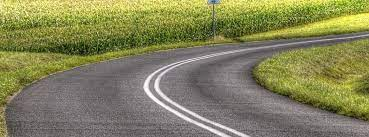 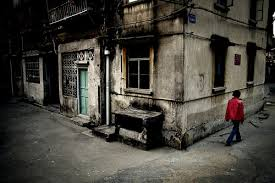 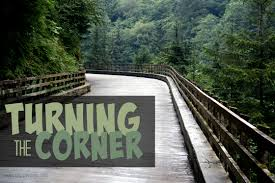 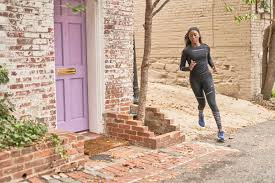